Fattore di diffrazione
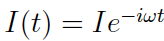 Filo percorso da corrente  uniforme di spessore trascurabile rispetto a l e lunghezza arbitraria
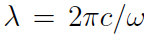 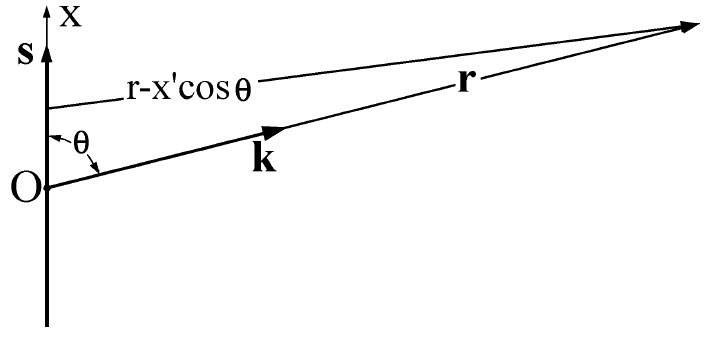 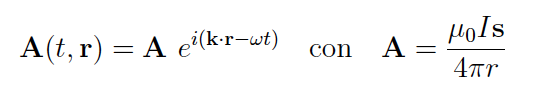 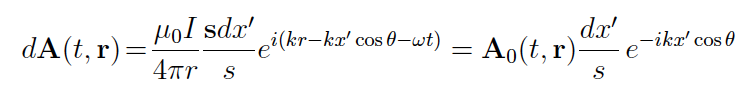 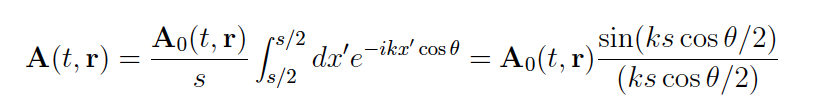 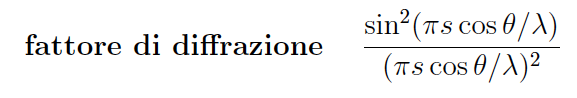 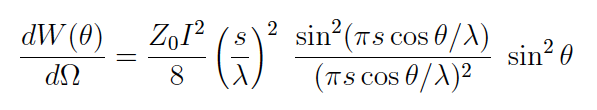 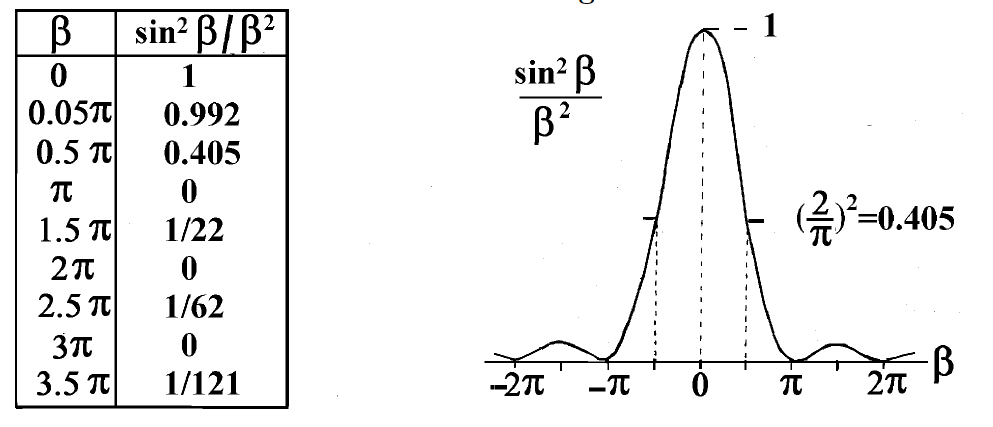 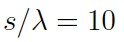 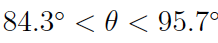 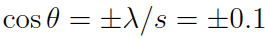 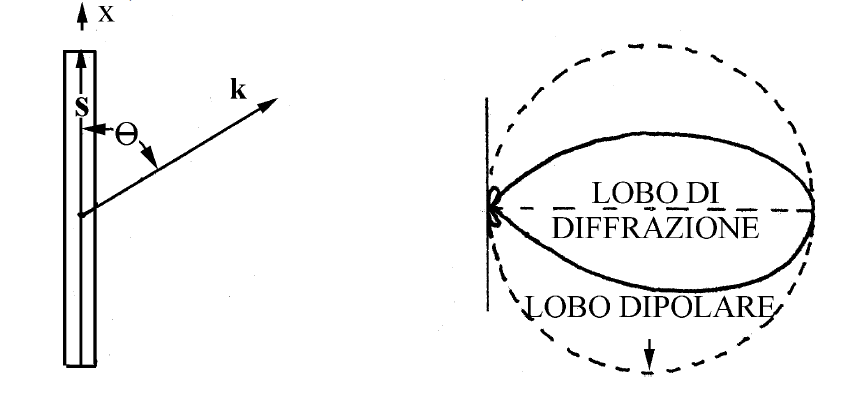 Radiazione emessa da cariche in moto lento
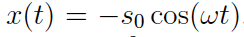 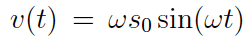 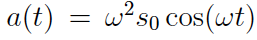 v0 = ws0 << c
<< 1
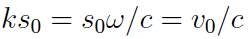 Carica oscillante equivalente a un dipolo armonico nell’origine
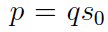 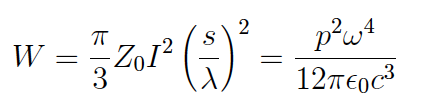 Formula di Larmor
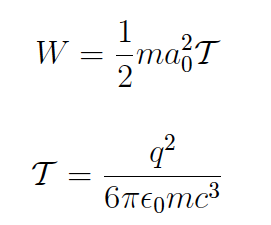 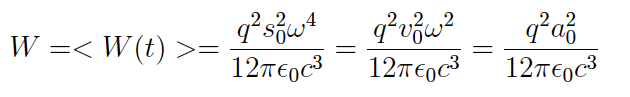 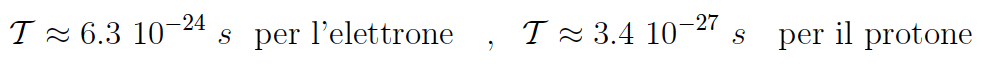 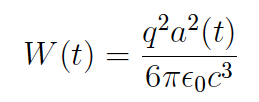 Onda piana in interazione con particella carica
E diretto lungo l’asse x
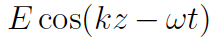 B diretto lungo l’asse y
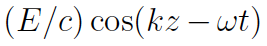 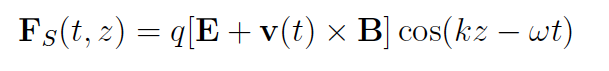 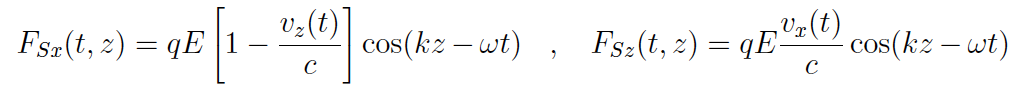 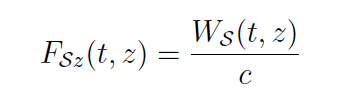 Potenza assorbita dalla particella, fornita dall’onda
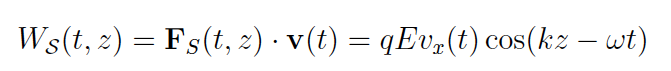 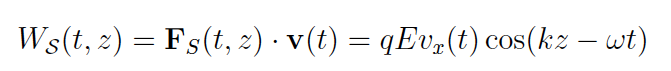 La particella assorbe energia E  e momento E /c quindi onda elettromagnetica trasporta energia e momento
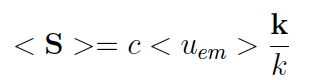 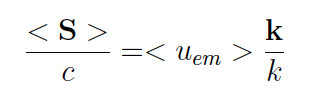 Carica interagente con onda EM, moto indotto dal campo dell’onda
Carica in moto attorno all’origine con v(t)<<c
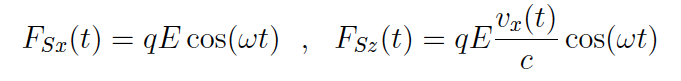 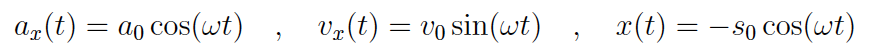 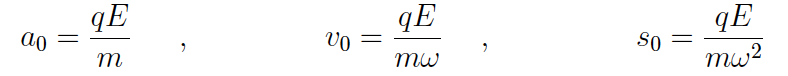 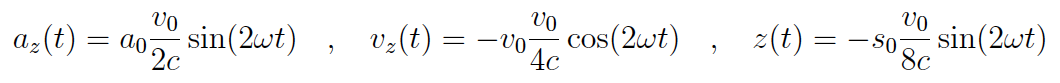 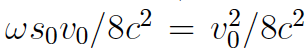 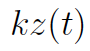 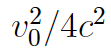 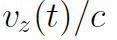 Potenza ceduta dall’onda alla particella:
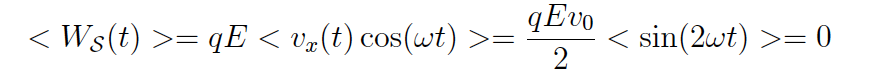 Siccome la particella emette radiazione EM e quindi energia sarebbe violato il principio di conservazione dell’energia, si deve introdurre forza di frenamento radiativo
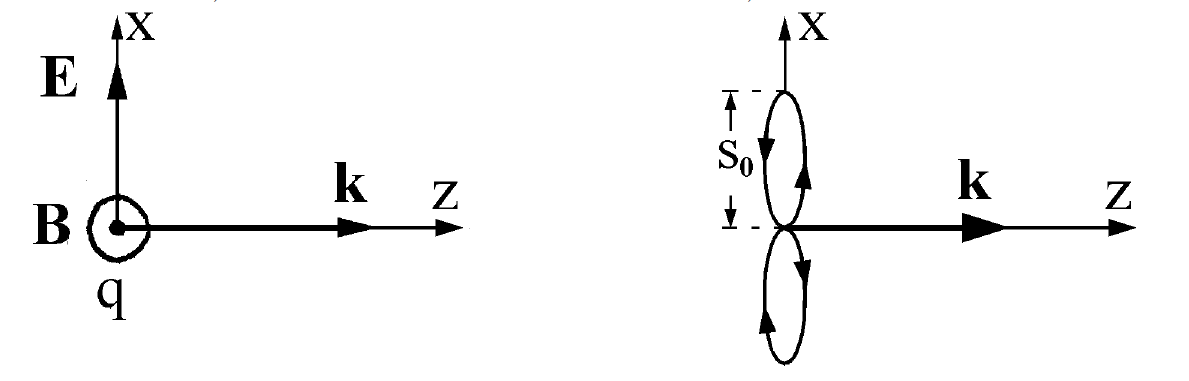 Forza di frenamento di Lorentz
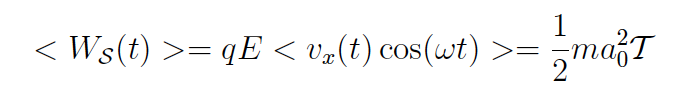 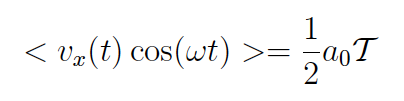 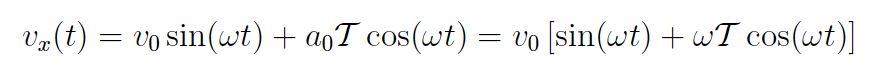 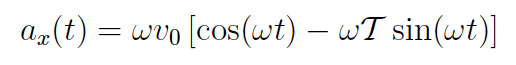 Di conseguenza ax non molto diverso da quello previsto dalle equazioni prima di introdurre forza di frenamento
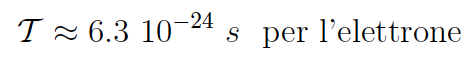 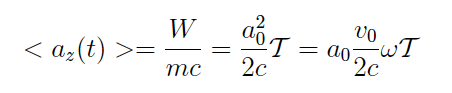 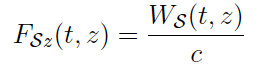 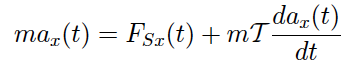 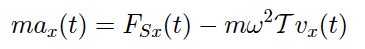 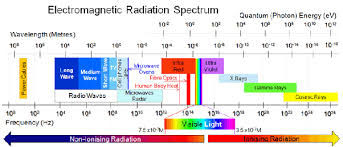 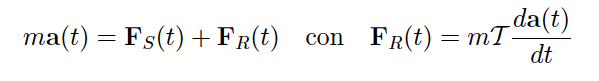 << 1
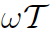 Scattering Thomson
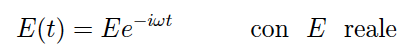 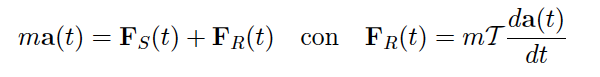 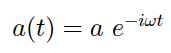 a complesso
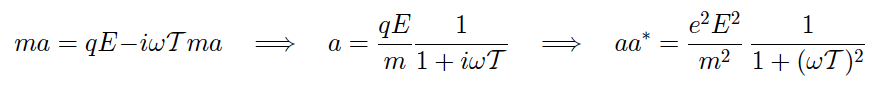 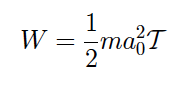 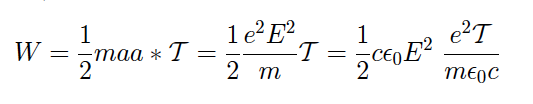 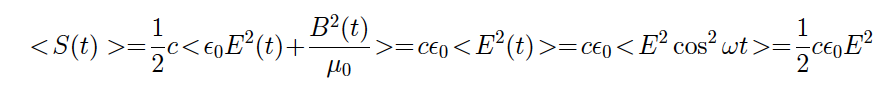 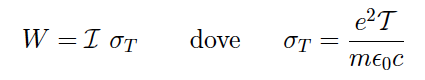 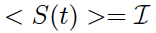 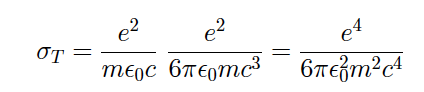 sT sezione d’urto Thomson
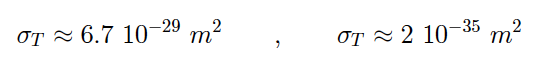 Interazione di onde con elettroni legati
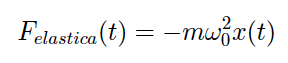 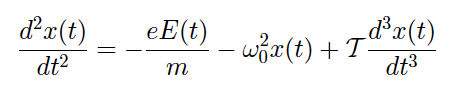 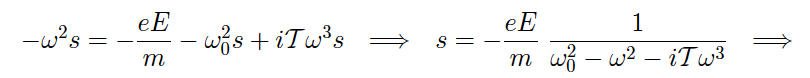 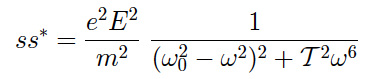 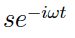 =
=
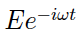 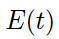 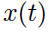 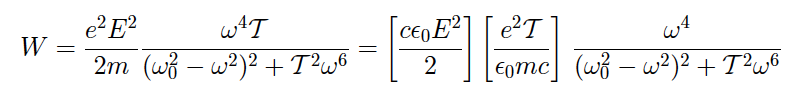 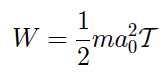 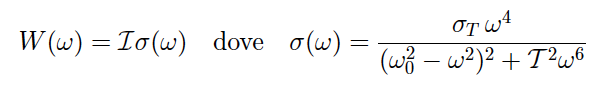 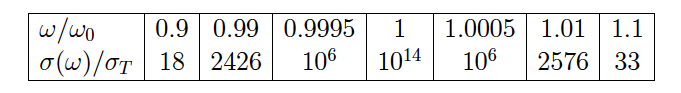 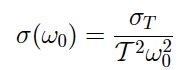 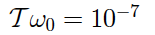 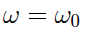 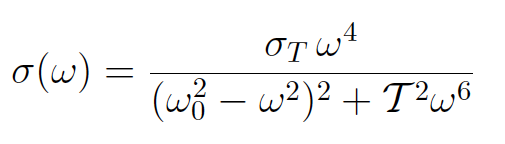 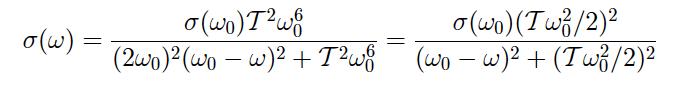 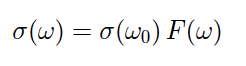 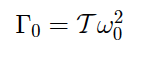 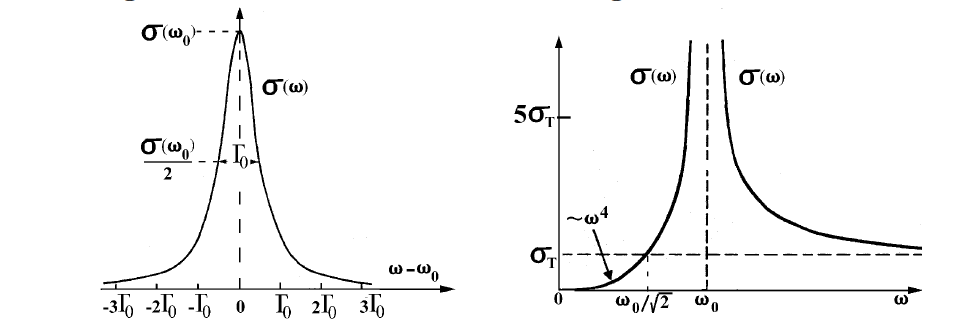 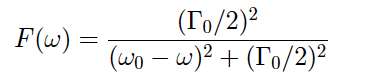 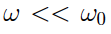 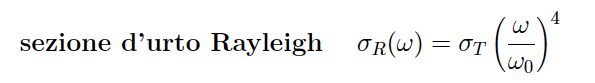 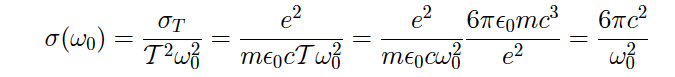 Sezioni d’urto di atomi e molecole
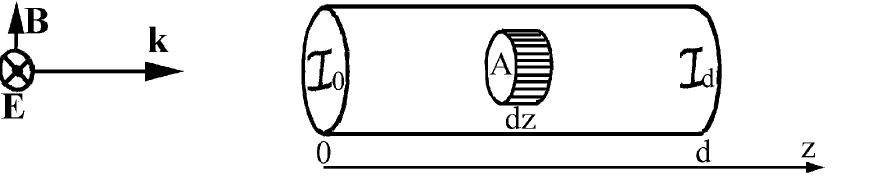 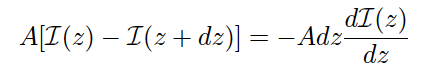 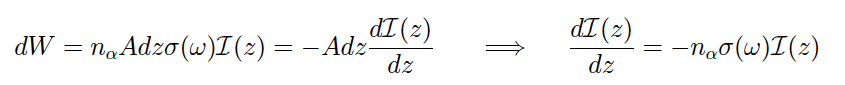 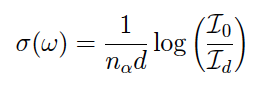 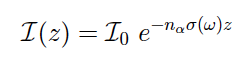 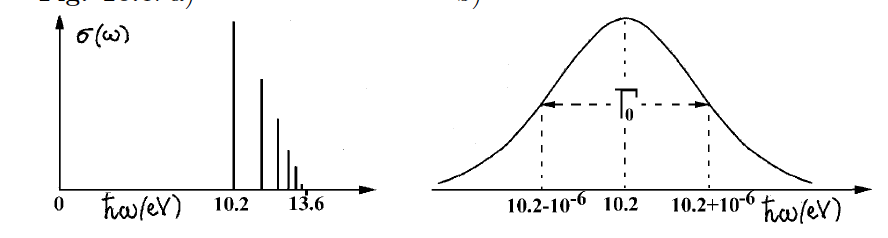 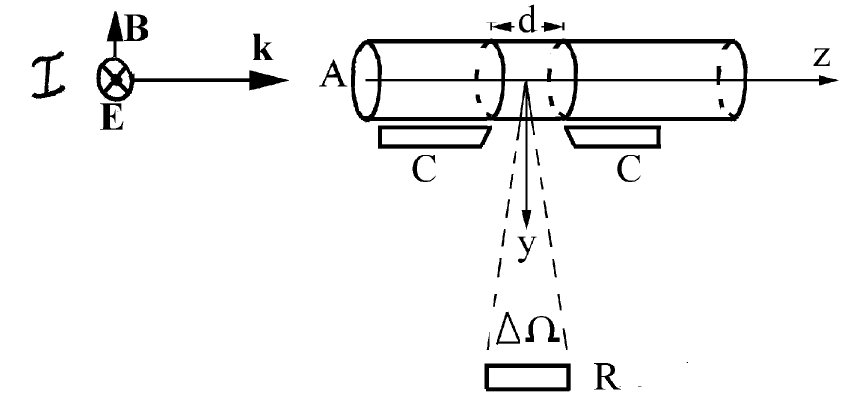